ЖИЗНЬ И НАУЧНЫЙ ПУТЬ ПРОФЕССОРА АЙДЕРА МЕМЕТОВА
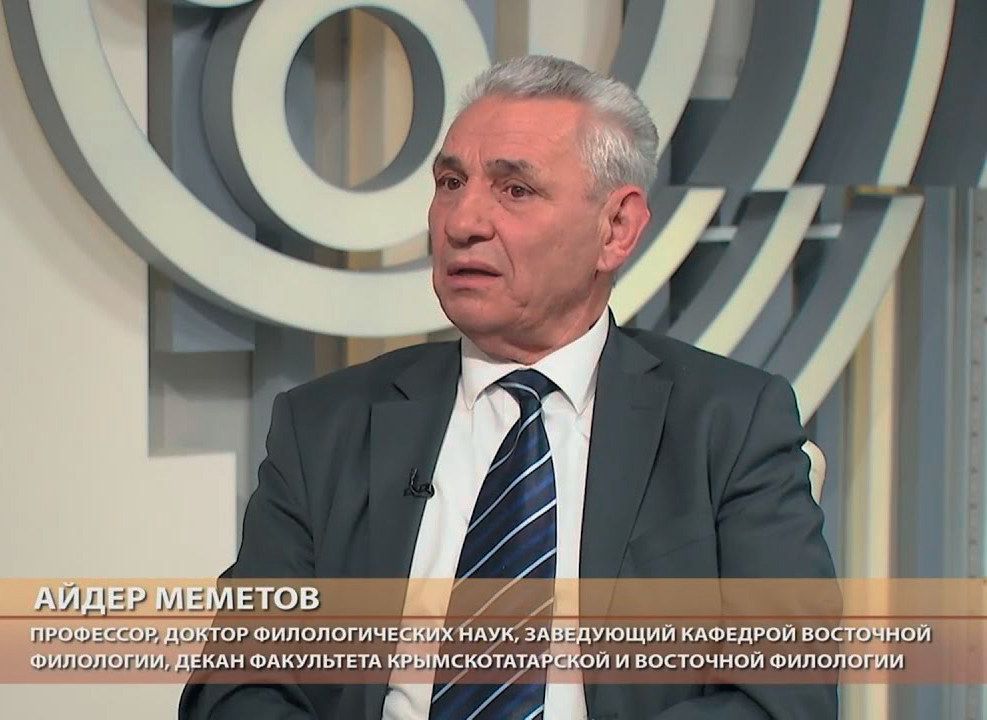 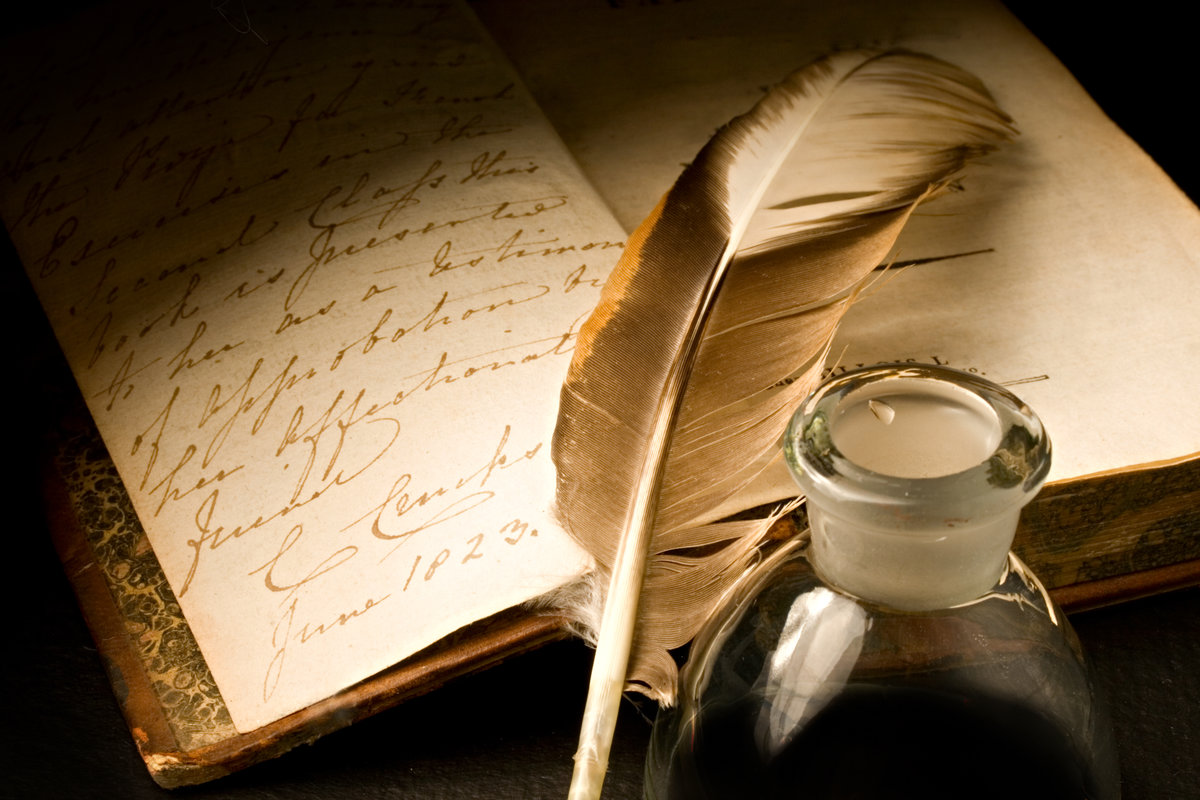 О ДОСТИЖЕНИЯХ  ПРОФЕССОРА
 АЙДЕРА МЕМЕТОВА
ДЕТСТВО
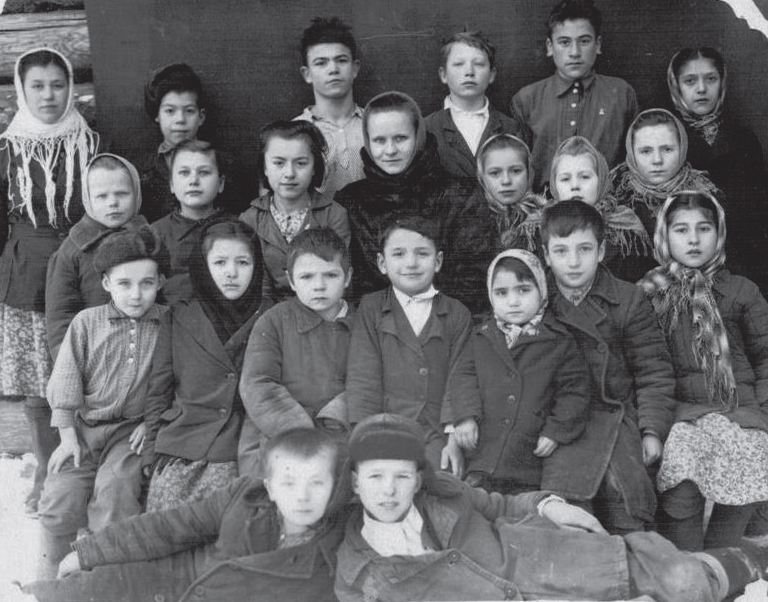 Родился будущий ученый 22 марта 1944 года в селе Янджо (сов. с. Путиловка) Куйбышевского района Крымской АССР. В семье он был седьмым ребенком.
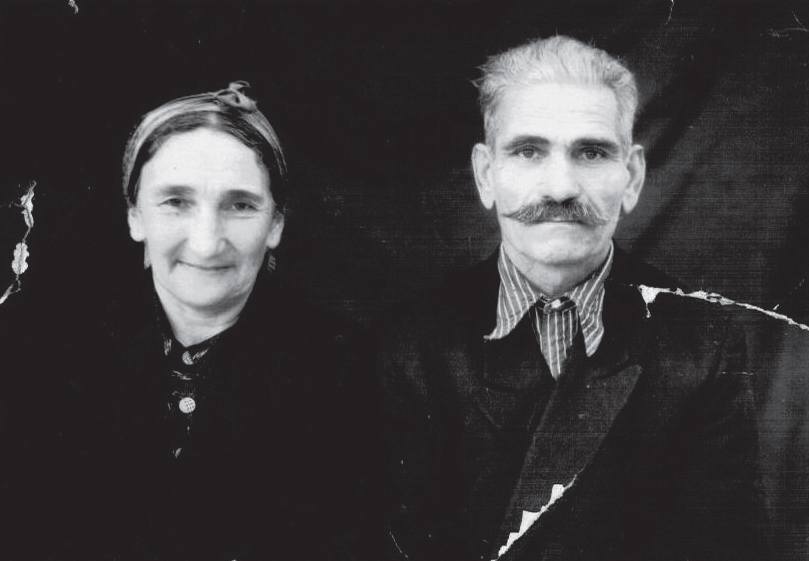 РОДИТЕЛИ – МЕМЕТ И ЭМИНЕ
МАСТЕР СПОРТА СССР
После окончания школы в 1960 году Айдер Меметов решил продолжить учебу в высшем учебном заведении. Однако в те годы количество факультетов, куда принимают документы шестнадцатилетних выпускников школ, было ограничено. Ему ничего не оставалось, как сдать документы на физико-математический факультет Ташкентского государственного университета. Успешно сдав экзамены, он пришел на заседание комиссии по зачислению абитуриентов на первый курс.  Председатель экзаменационной комиссии в вежливой форме после непродолжительной беседы заявил, что на этот факультет абитуриенты поступают годами, и, сославшись на то, что он очень молодой, посоветовал ему прийти на следующий год.
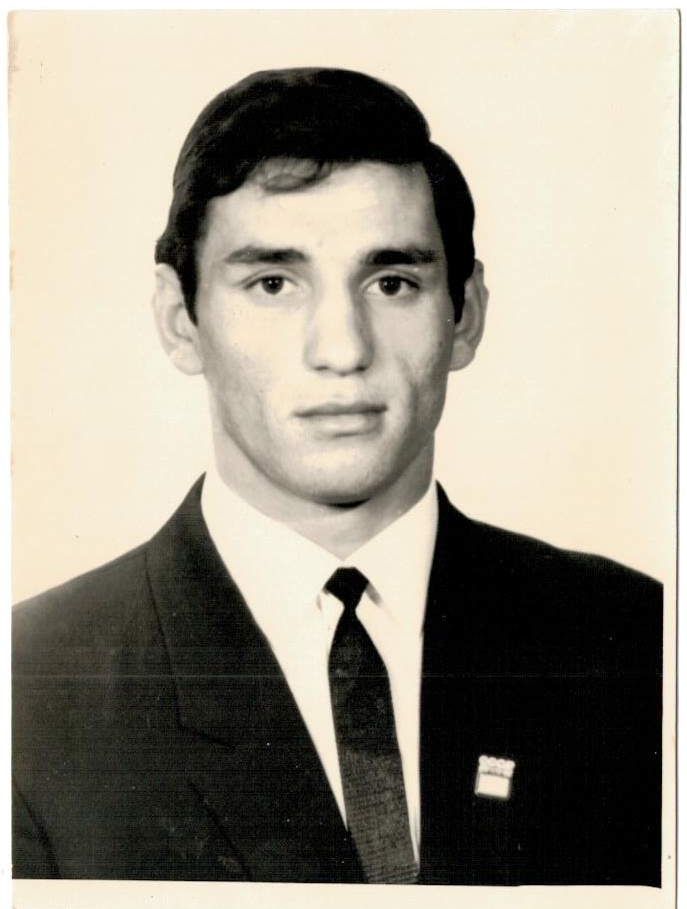 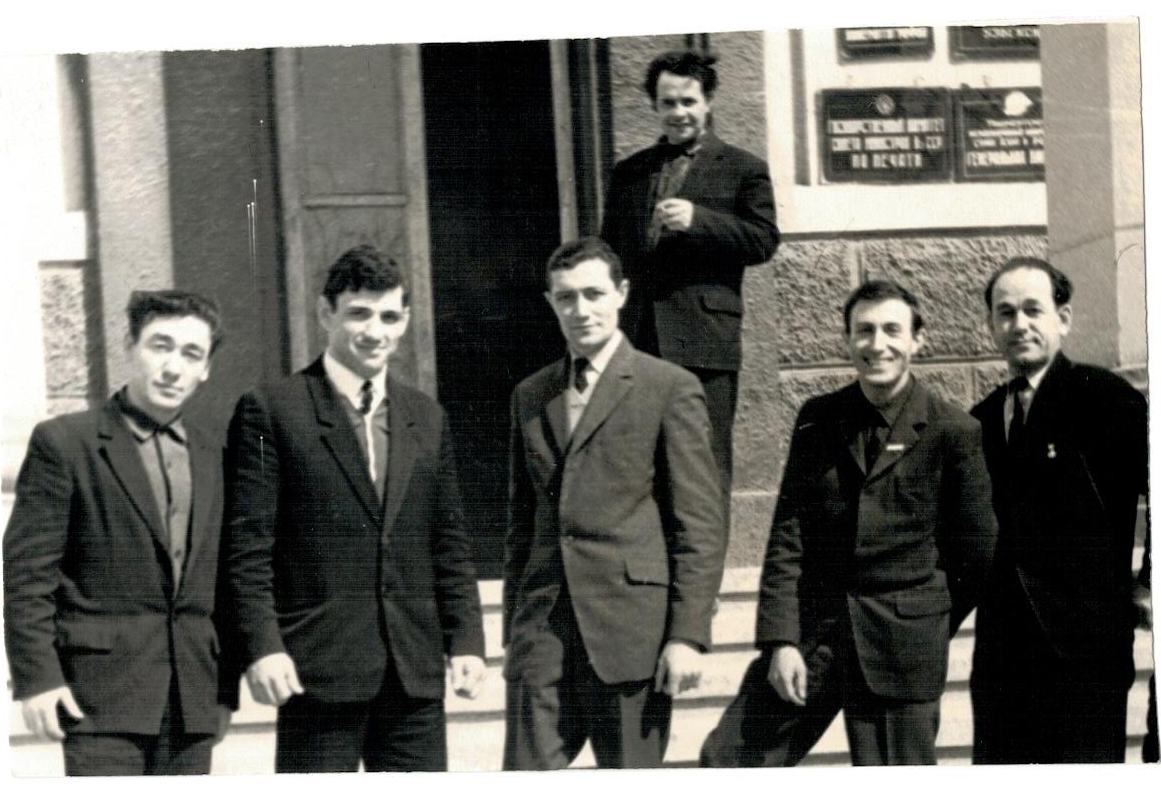 СОТРУДНИКИ ГАЗЕТЫ «ЛЕНИН БАЙРАГЪЫ»: слева направо – Айдер Осман, Айдер Меметов, …, Эрвин Умеров, Риза Фазыл; во втором ряду – Билял Мамбет.
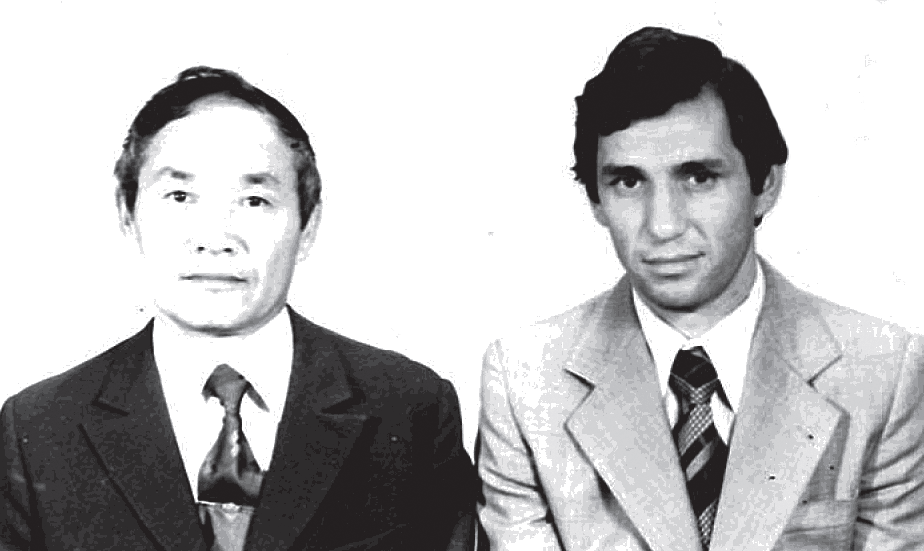 Защита диссертации состоялась в 1975 году и Айдер Меметов стал первым кандидатом филологических наук в области крымскотатарского языкознания после выселения крымских татар из Крыма в 1944 году.
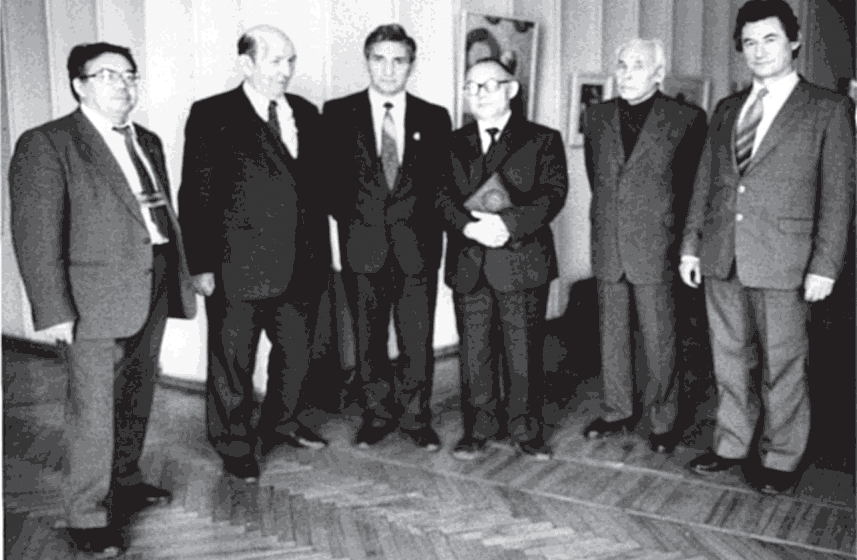 д. филол. н., проф. А. М. Меметов (третий слева),
слева от него директор Института языкознания Академии наук Казахстана,
д. филол. н., проф. А. Т. Кайдаров
и группа учёных-языковедов. Алма-Ата, 1989 г.
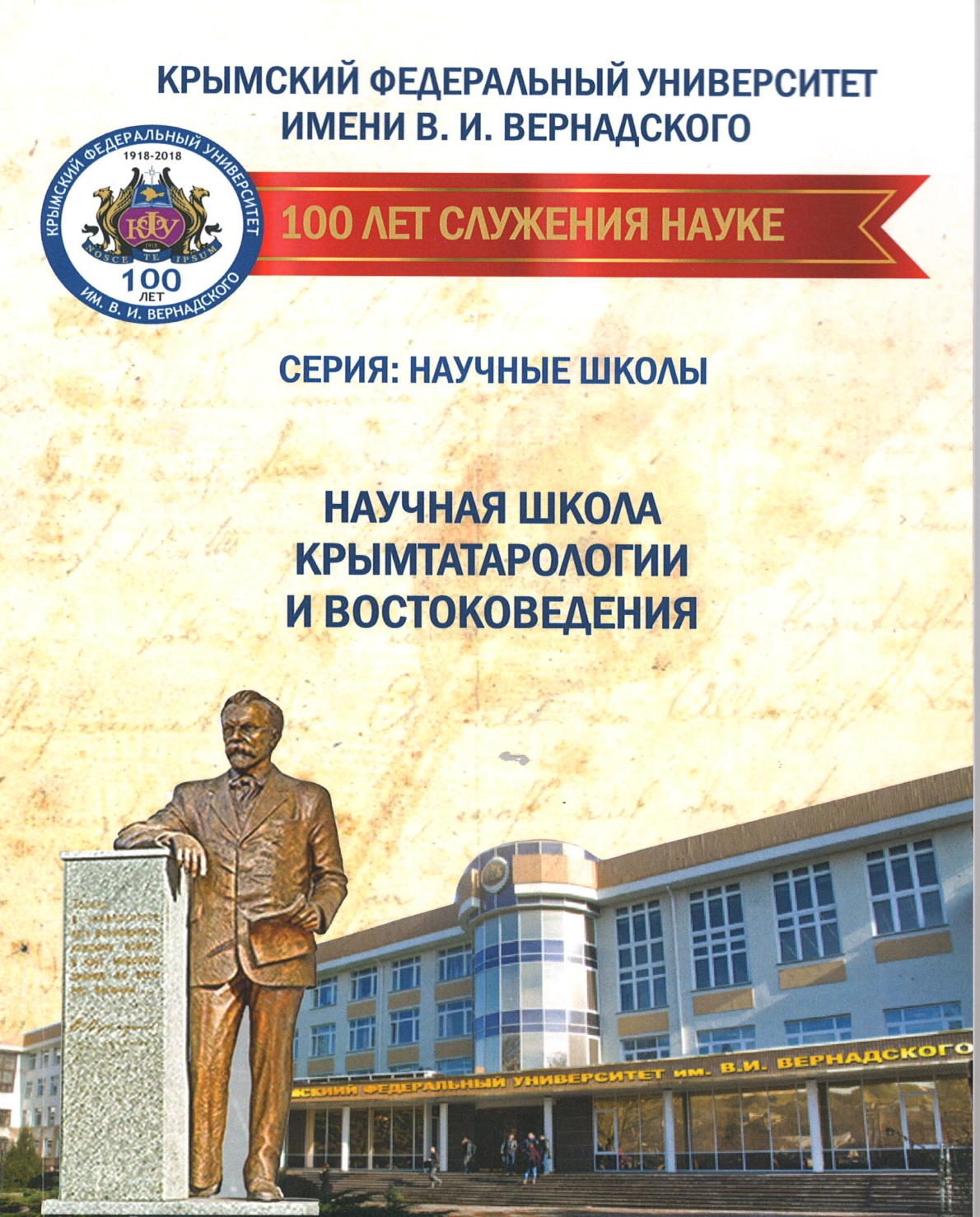 НАУЧНАЯ ШКОЛА КРЫМТАТАРОЛОГИИ И ВОСТОКОВЕДЕНИЯ
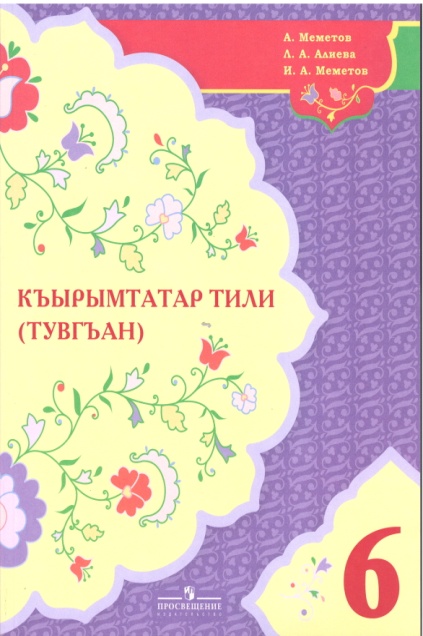 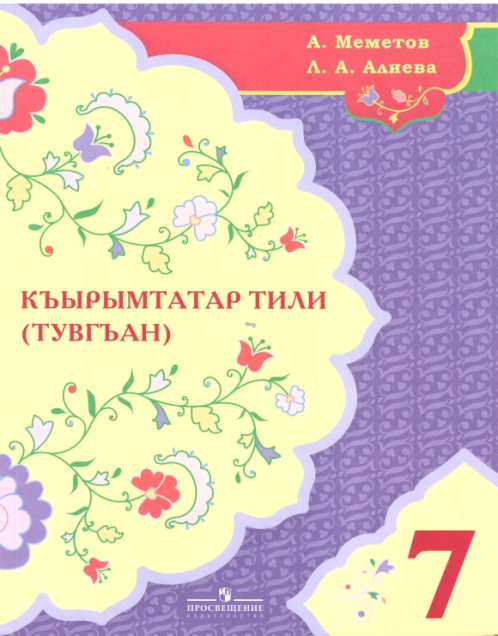 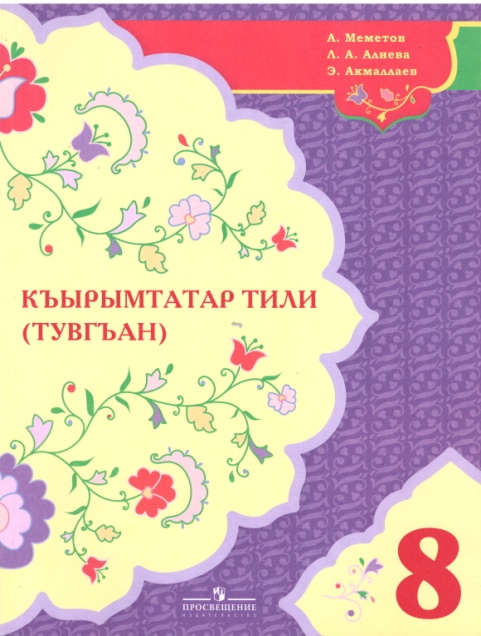 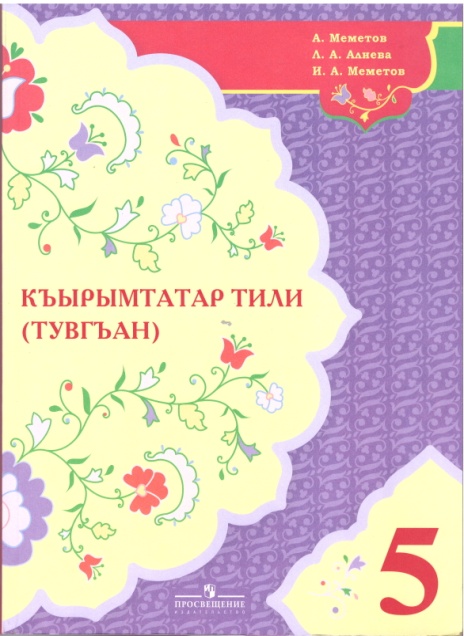 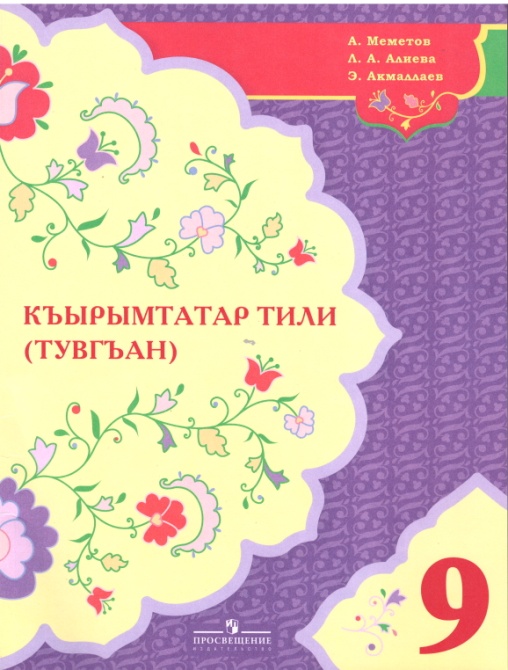 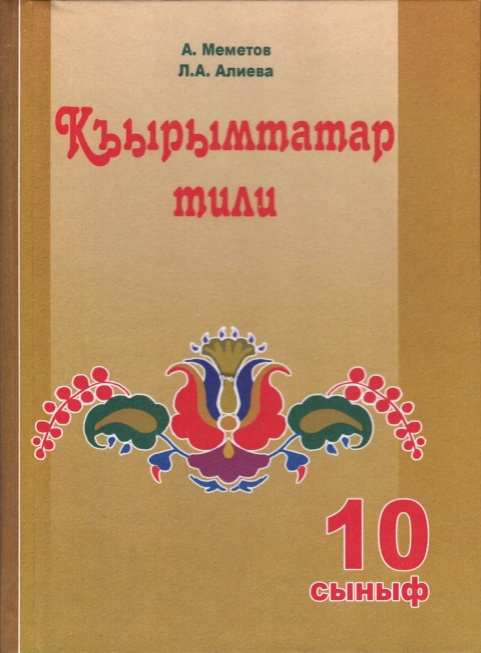 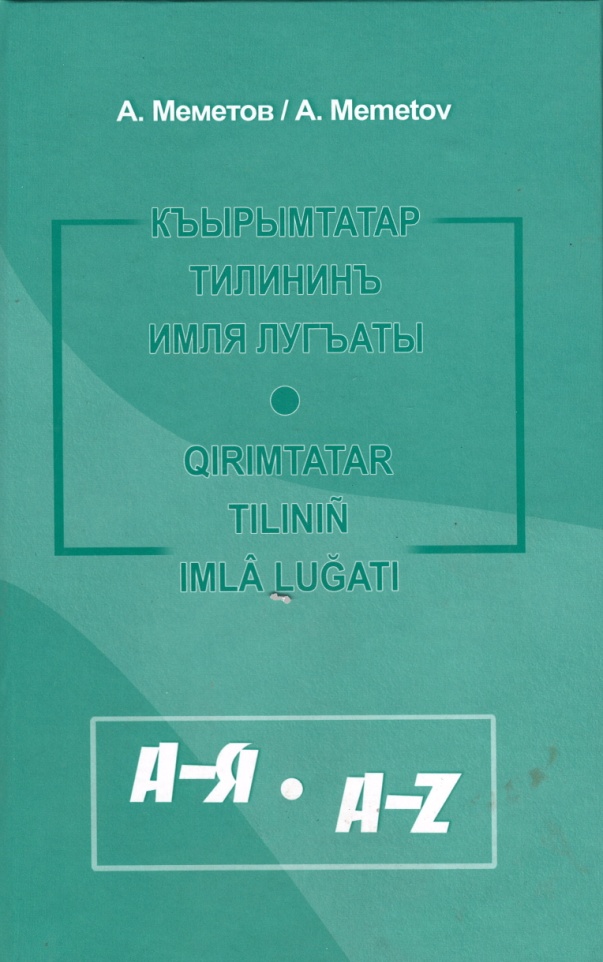 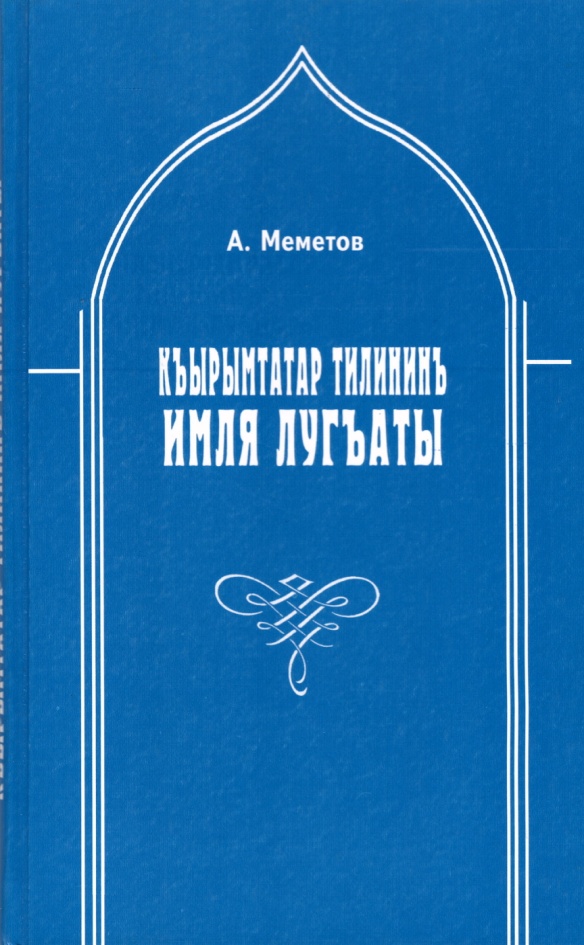 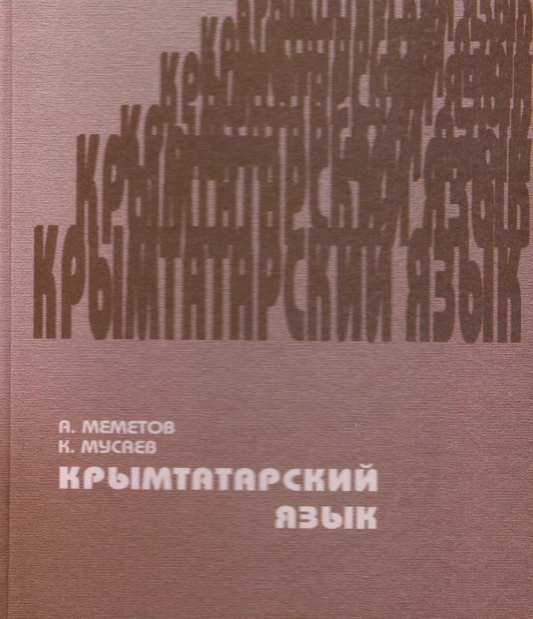 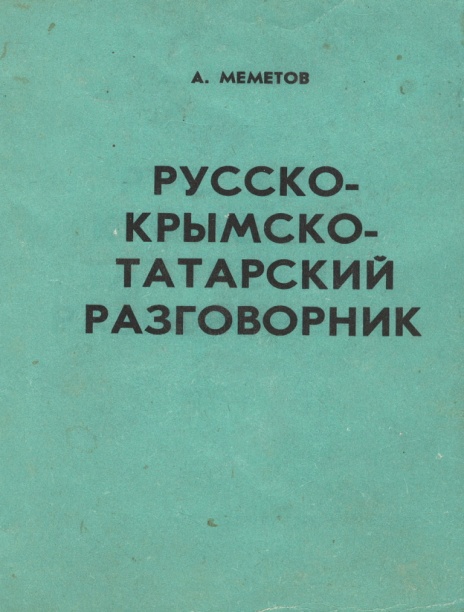 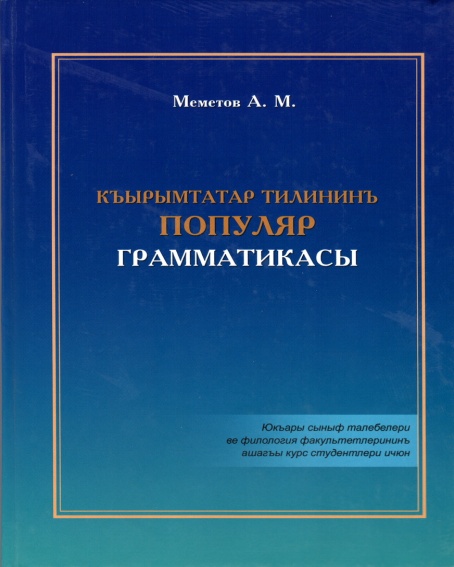 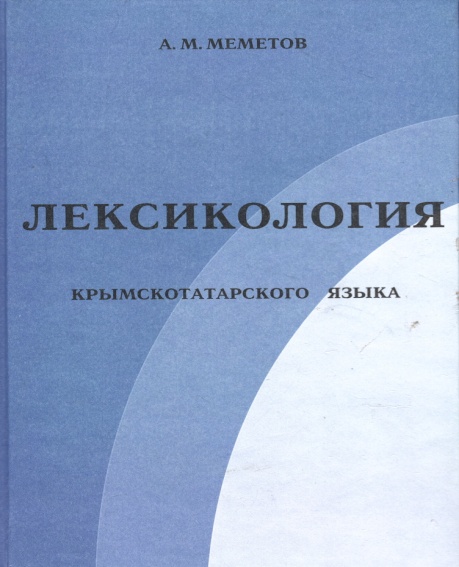 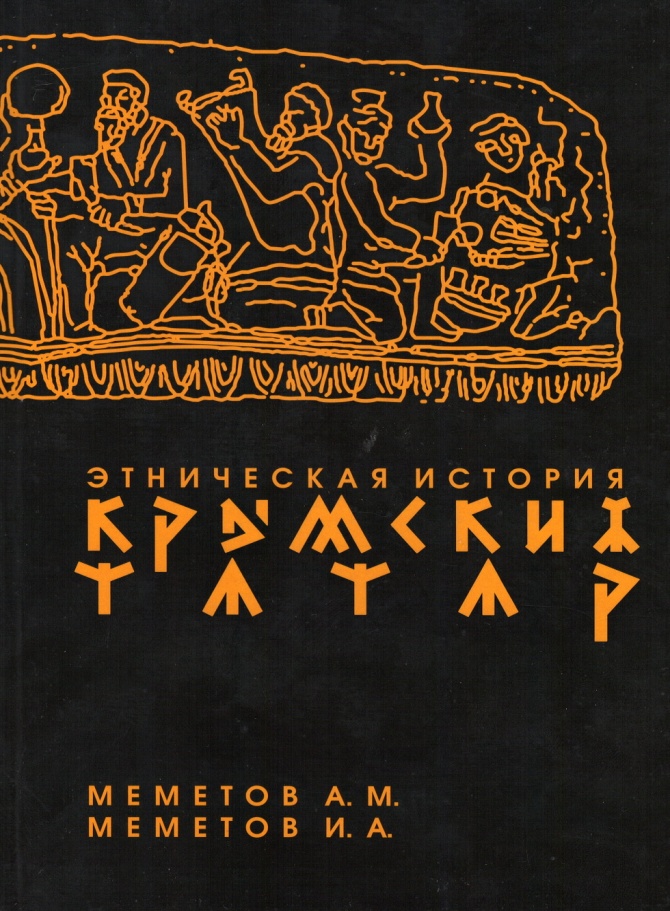 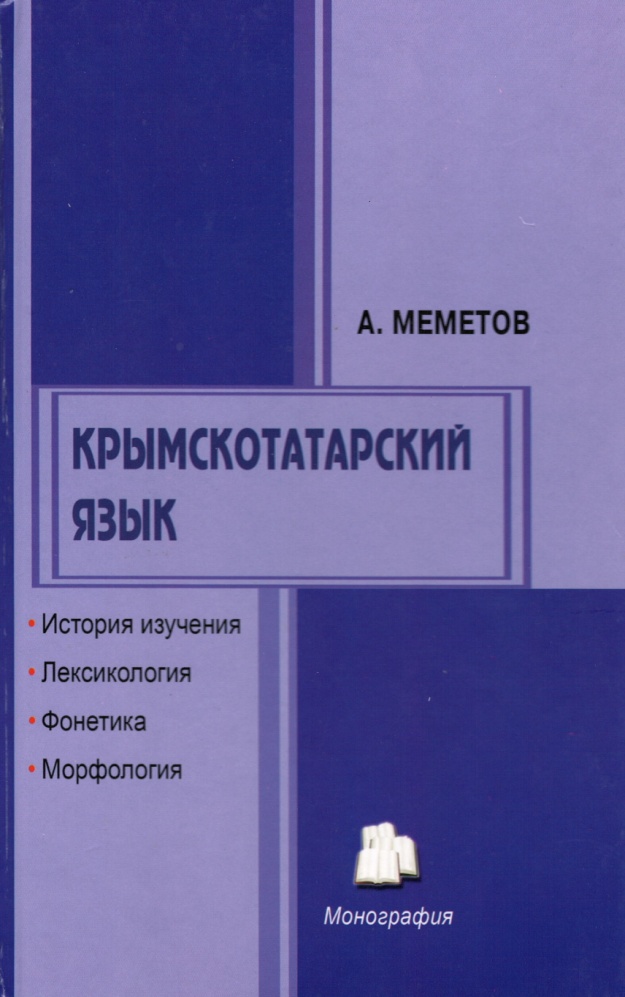 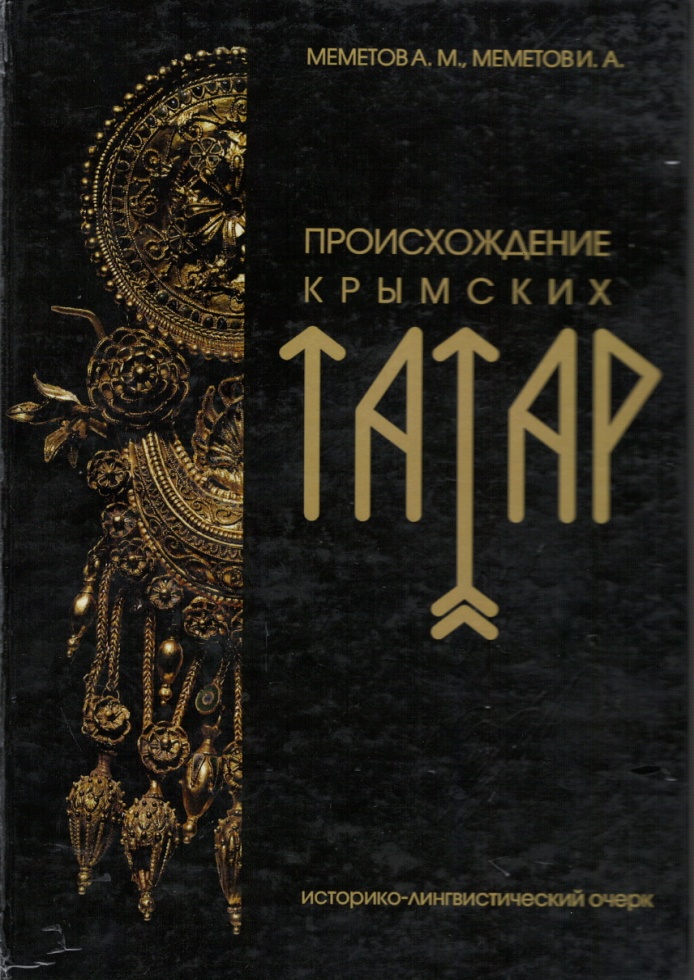 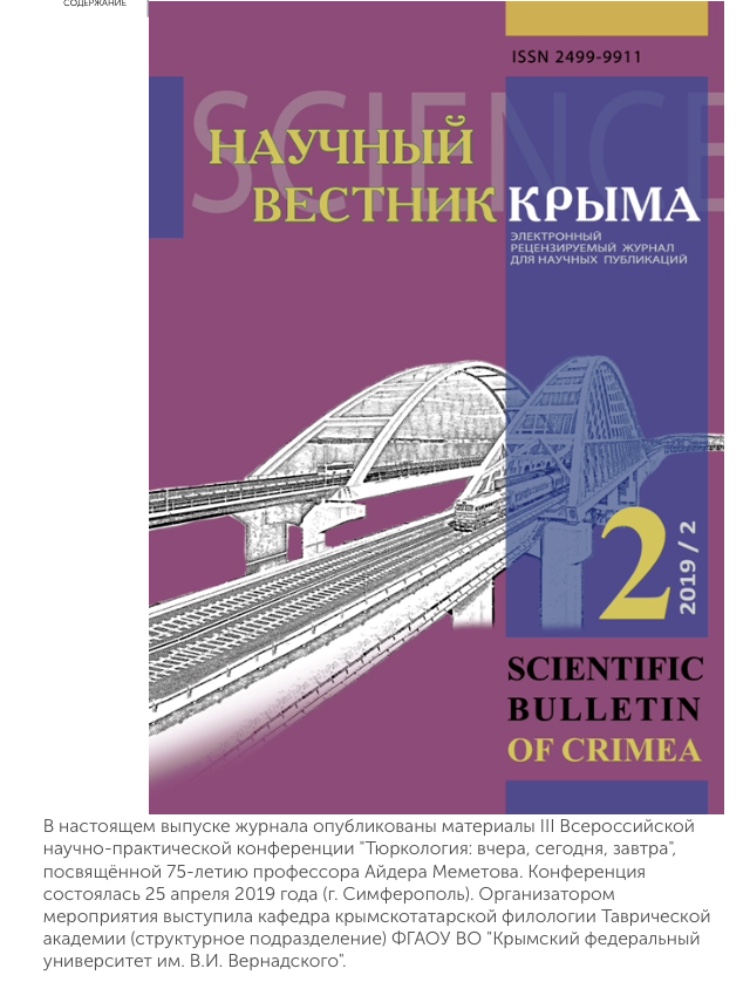 ЮБИЛЕЙНЫЙ СБОРНИК, ПОСВЯЩЕННЫЙ 75-ЛЕТИЮ ПРОФЕССОРА АЙДЕРА МЕМЕТОВА